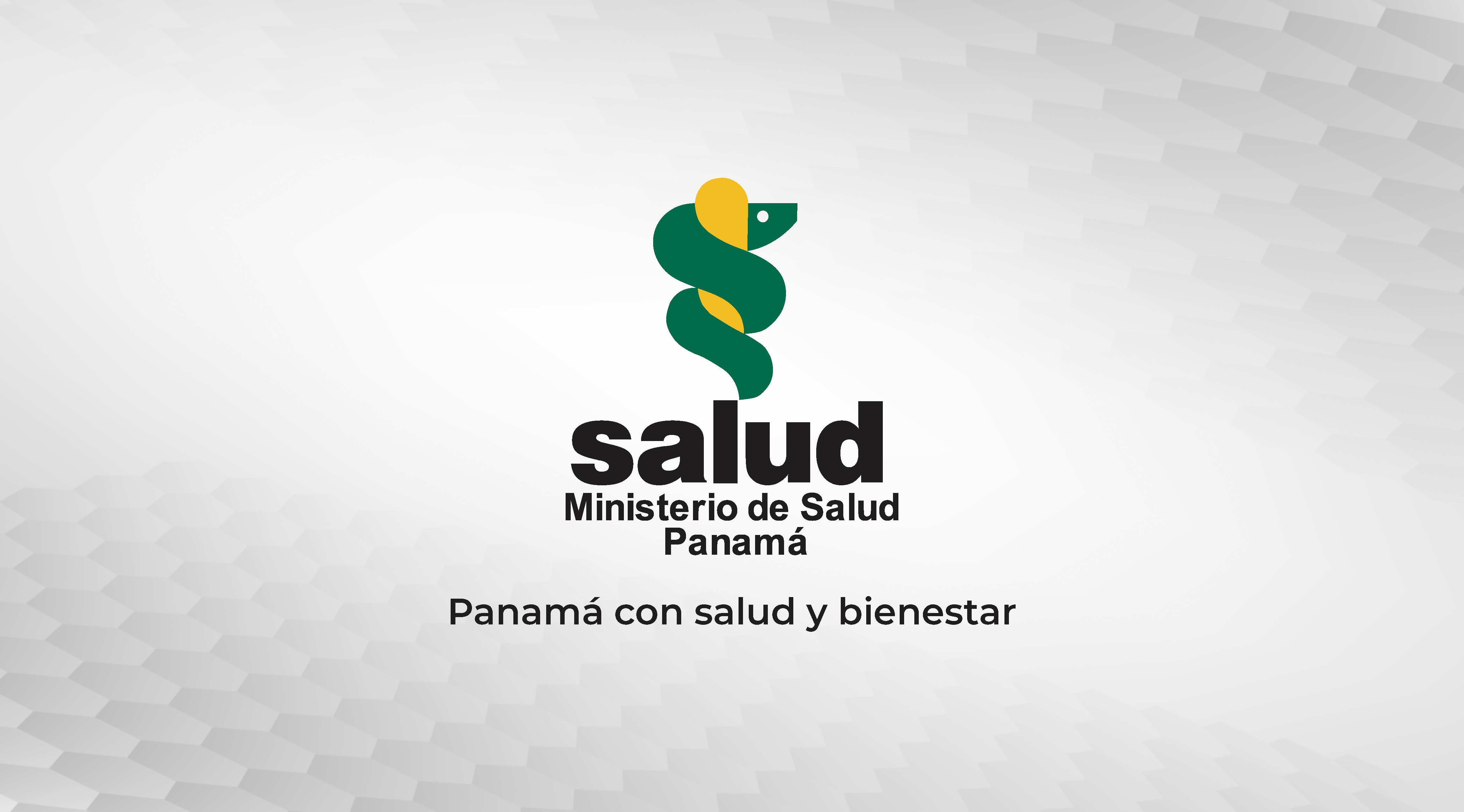 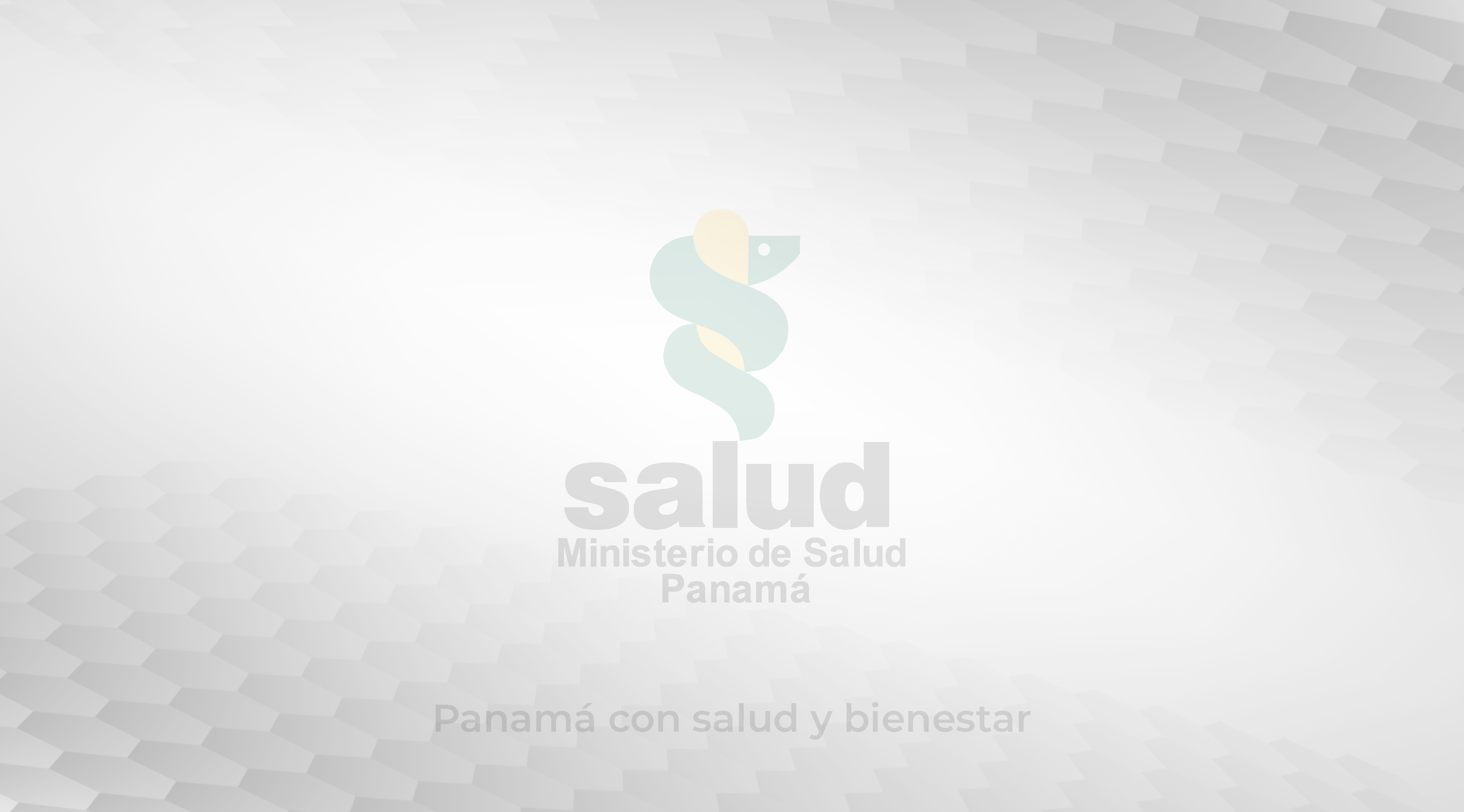 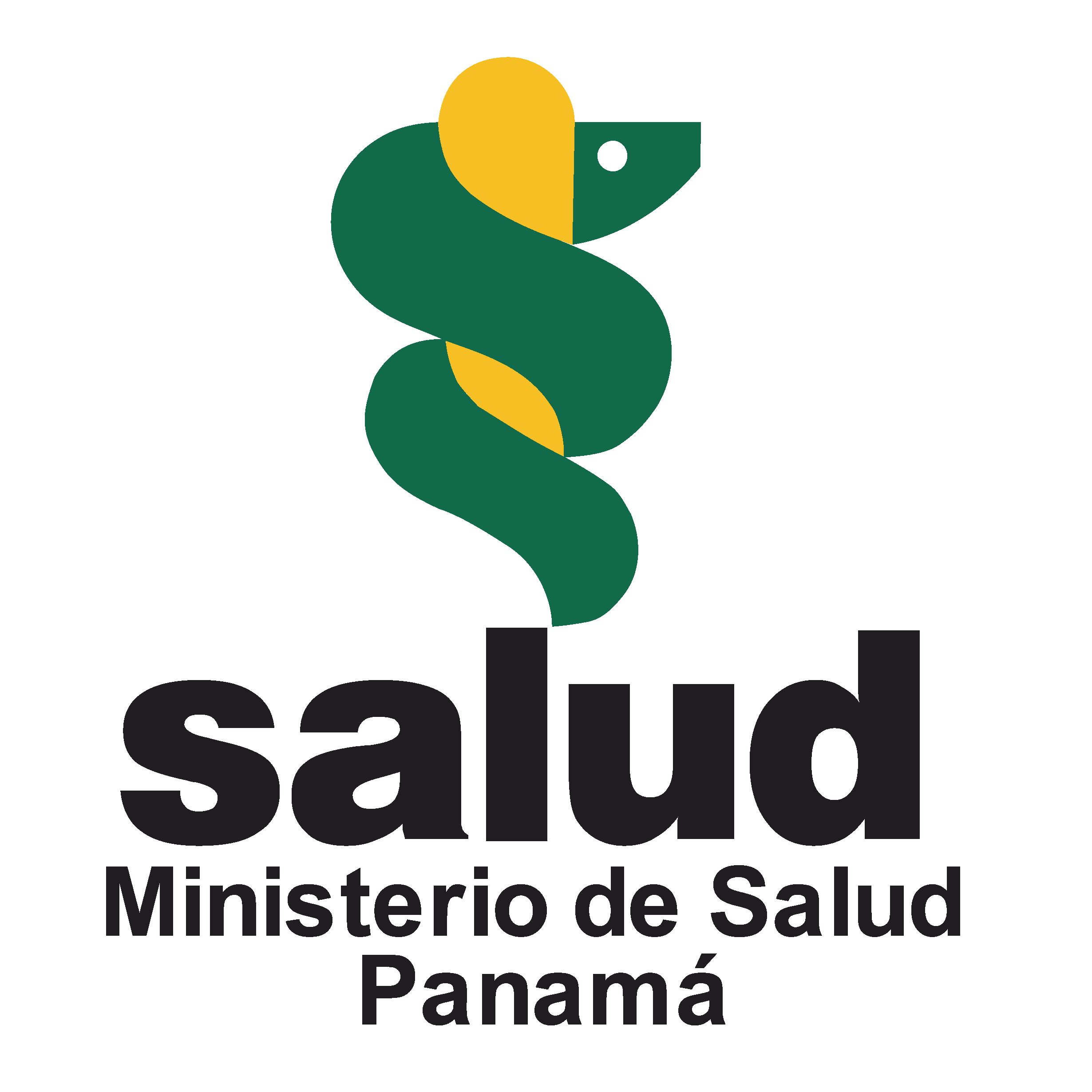 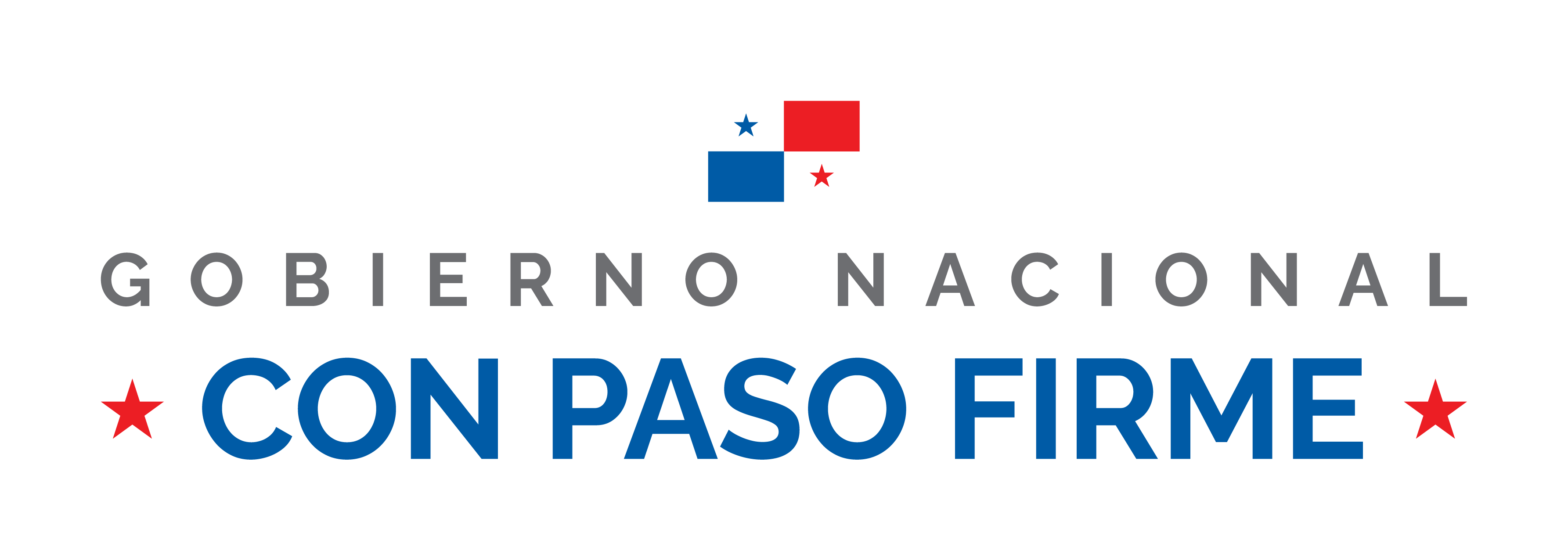 MINISTRY OF HEALTH
Panama with health and wellness
General Directorate of Health

August 2024

Mgter David Cortés
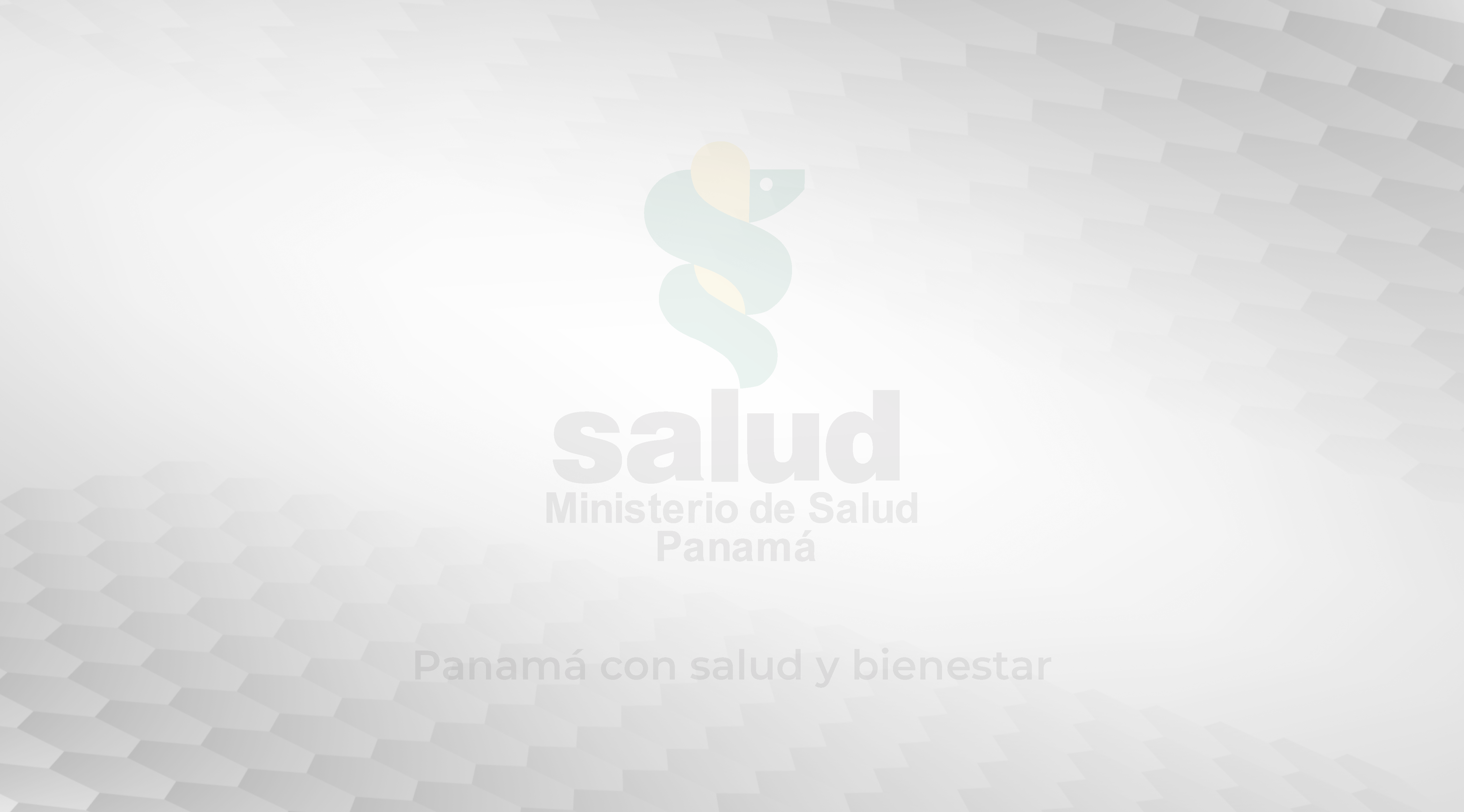 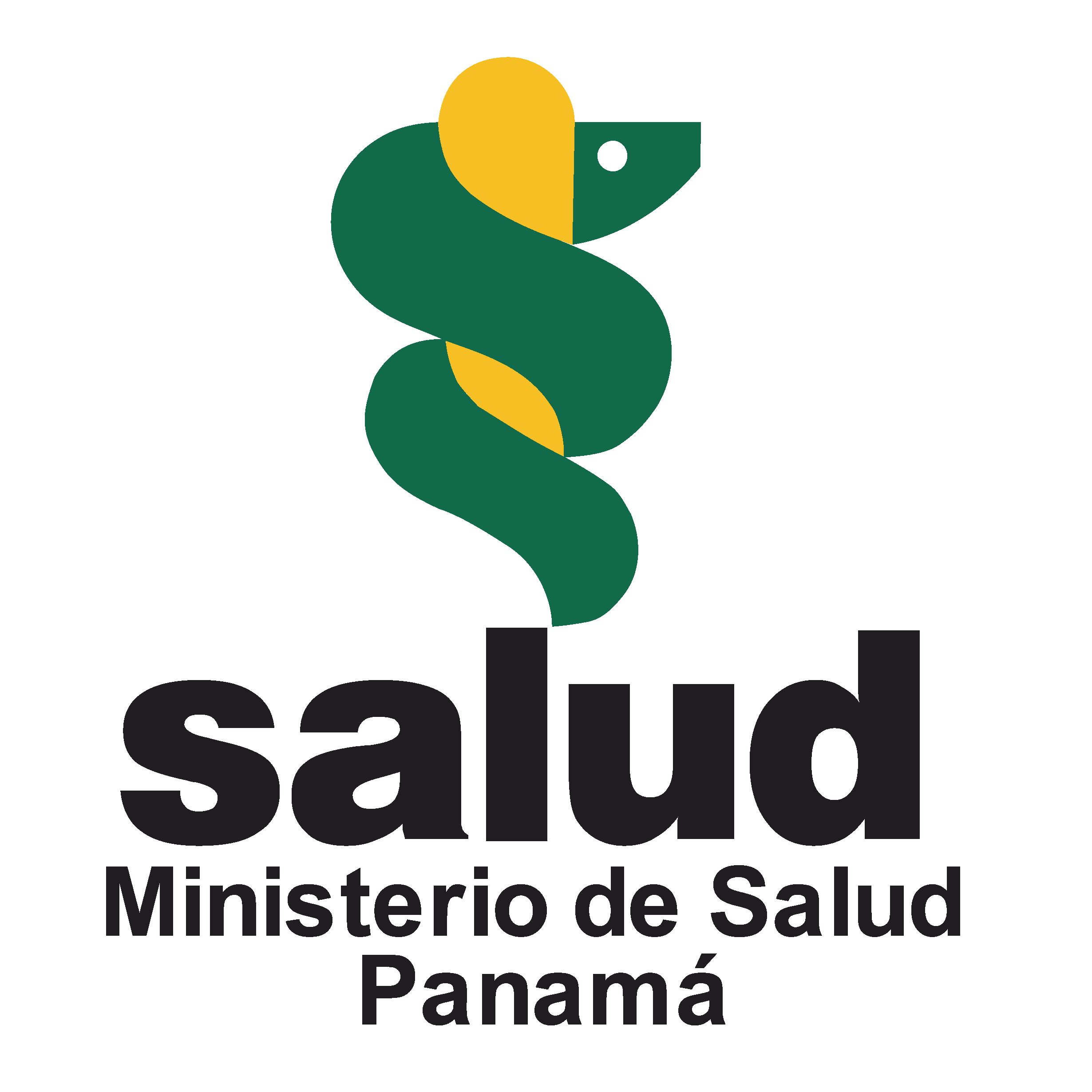 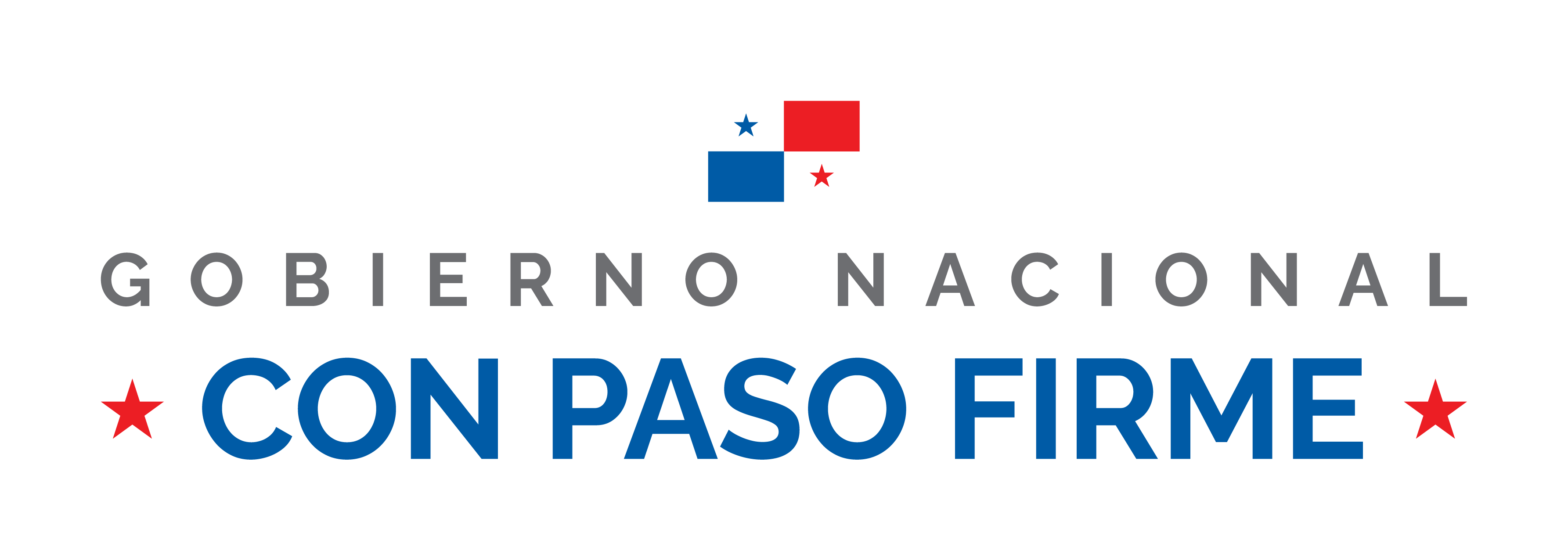 Proficiency Testing Program Overview
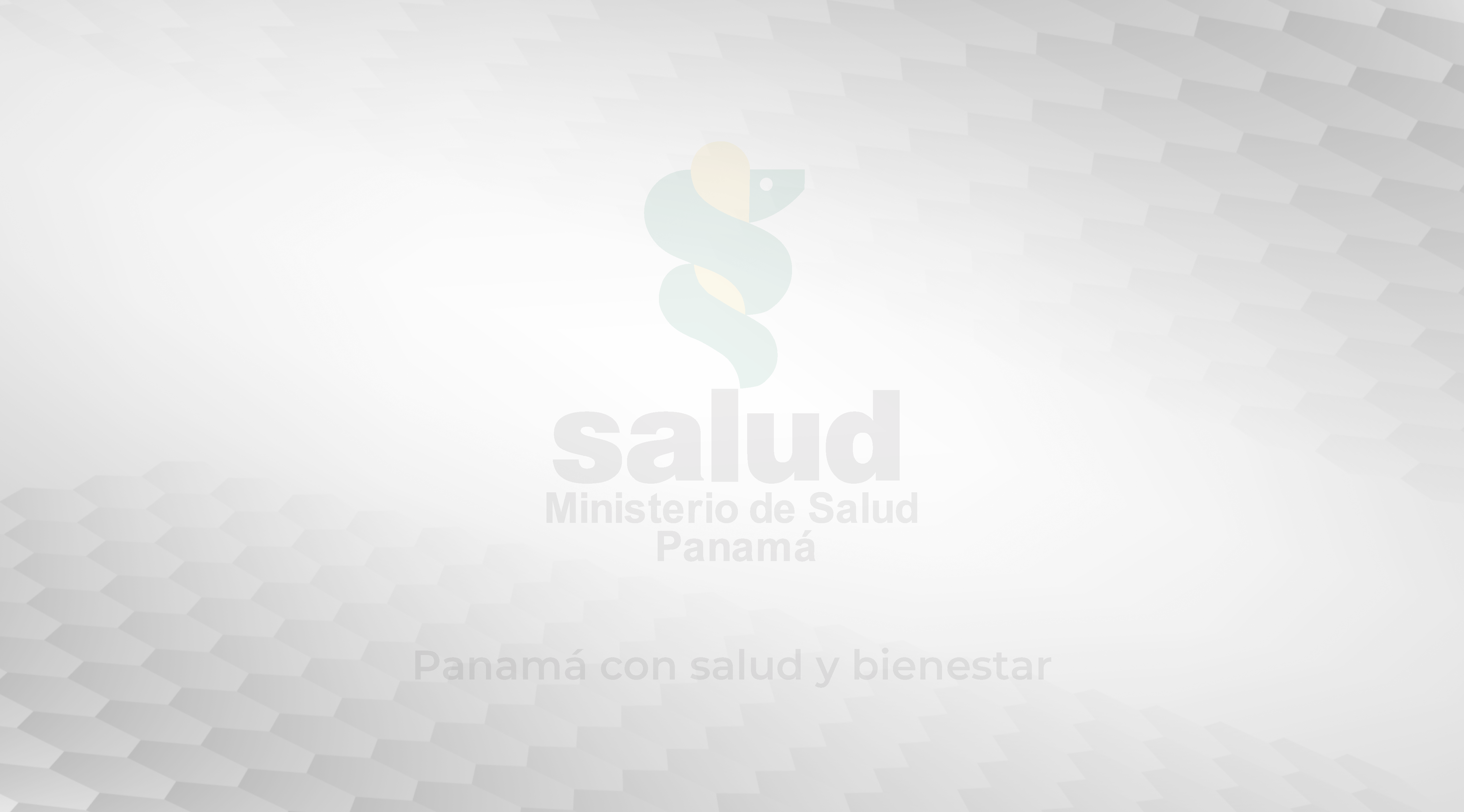 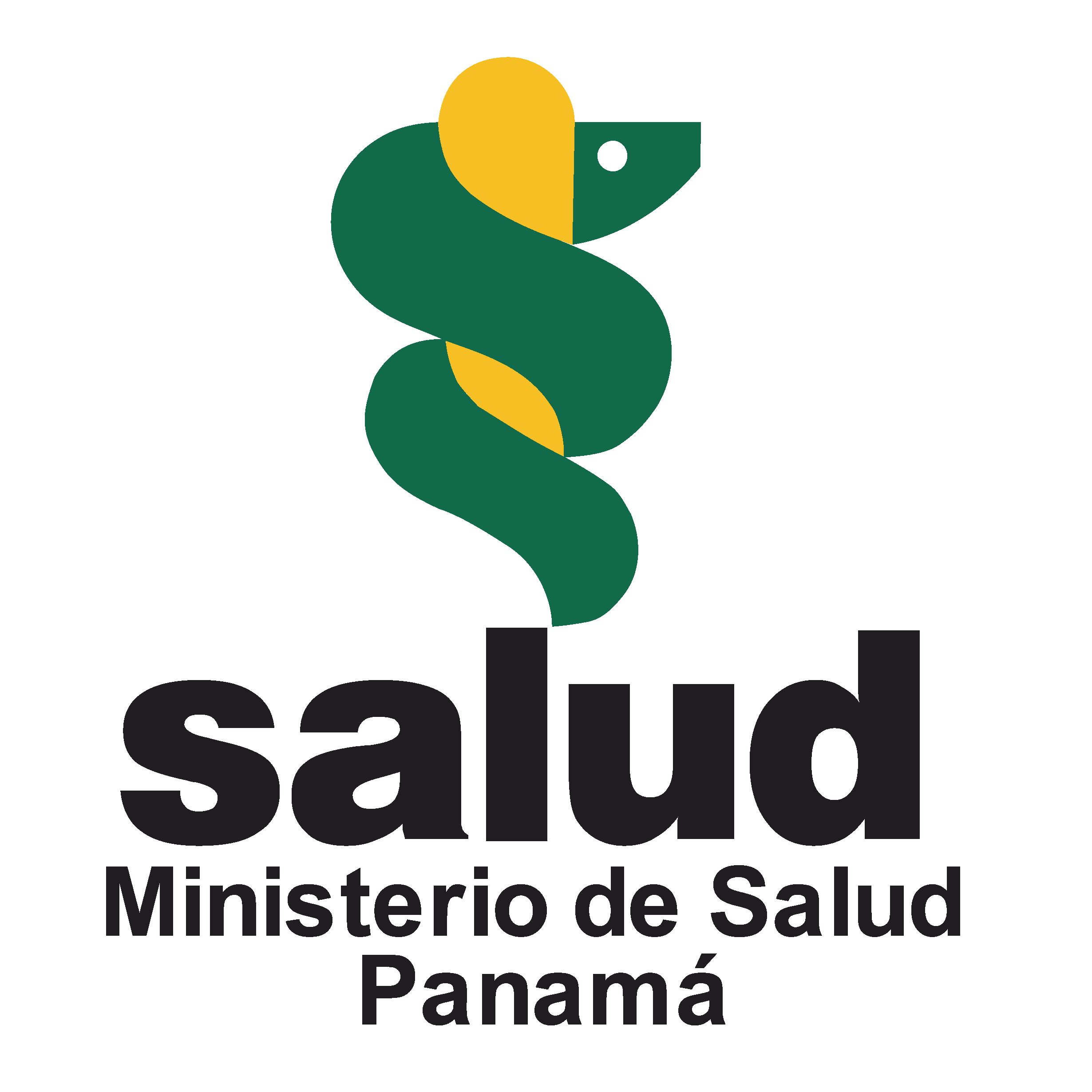 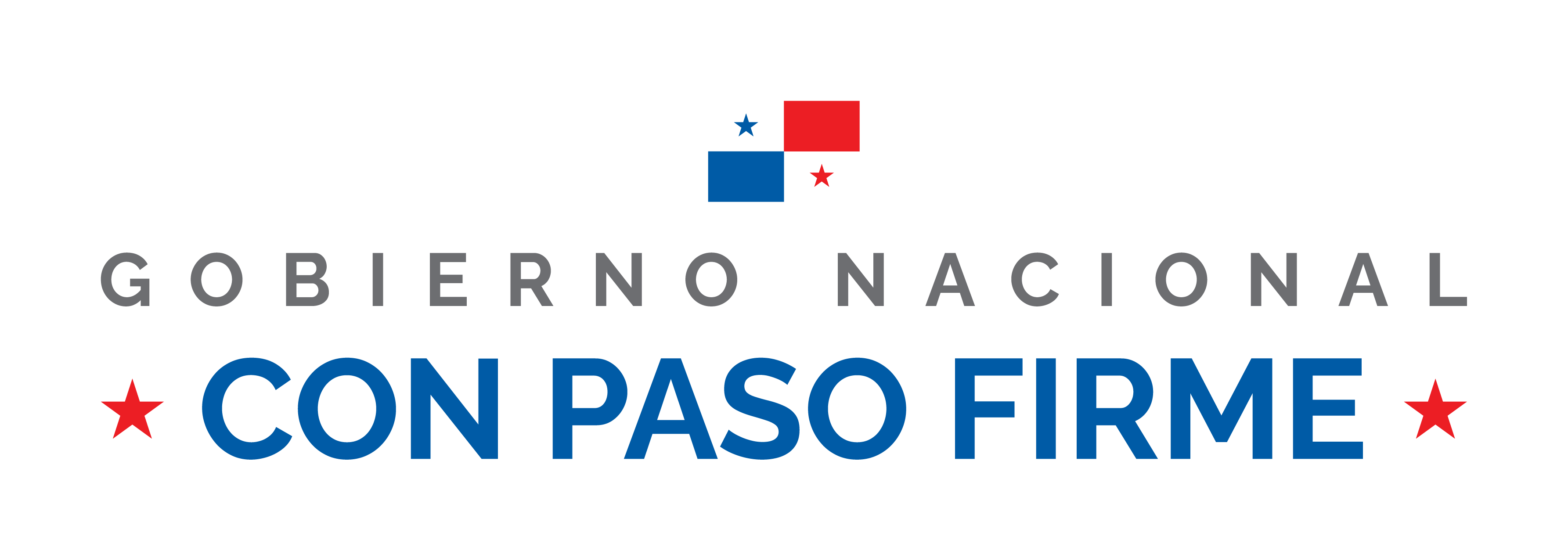 Program coverage
15 Health Regions 
100 laboratories
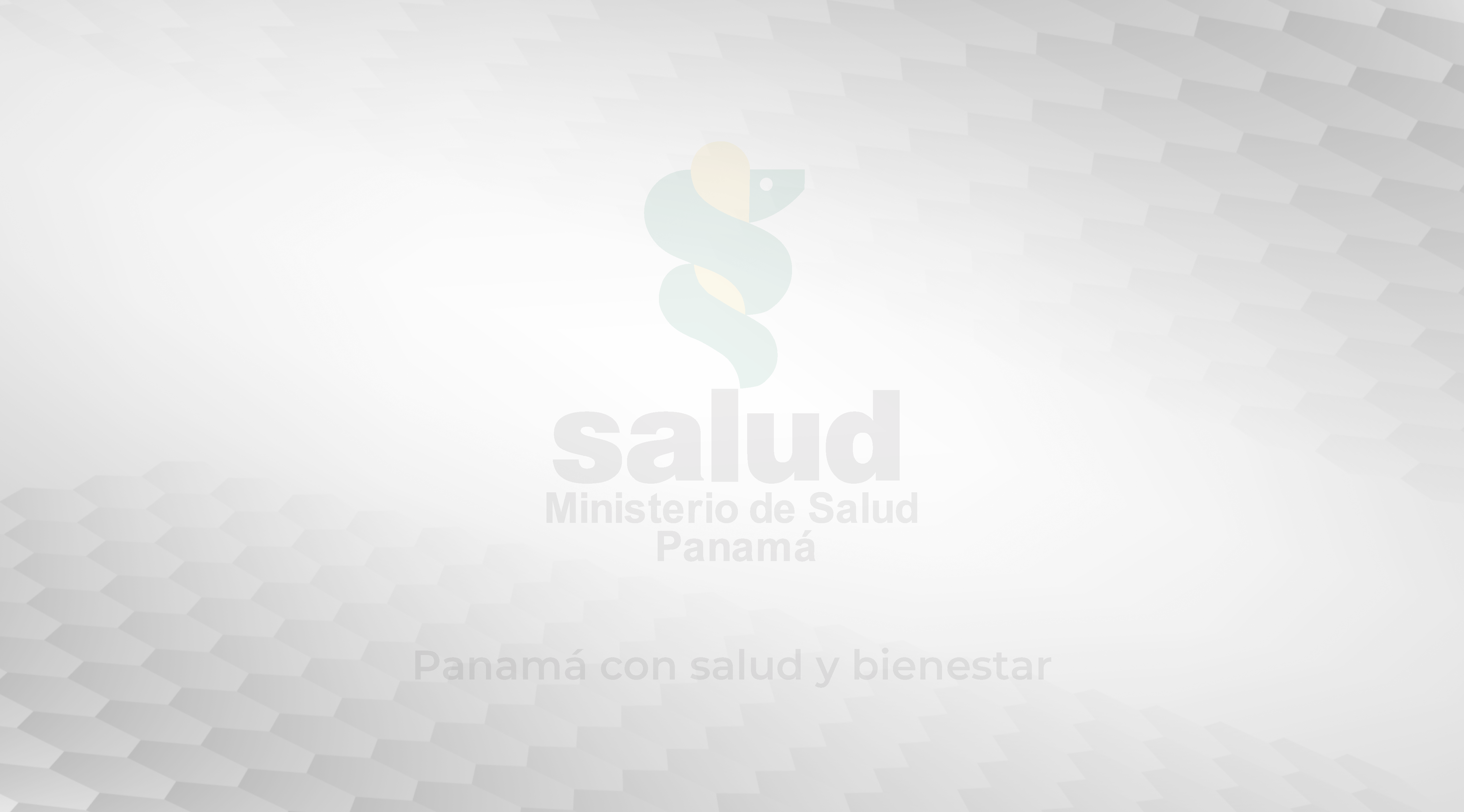 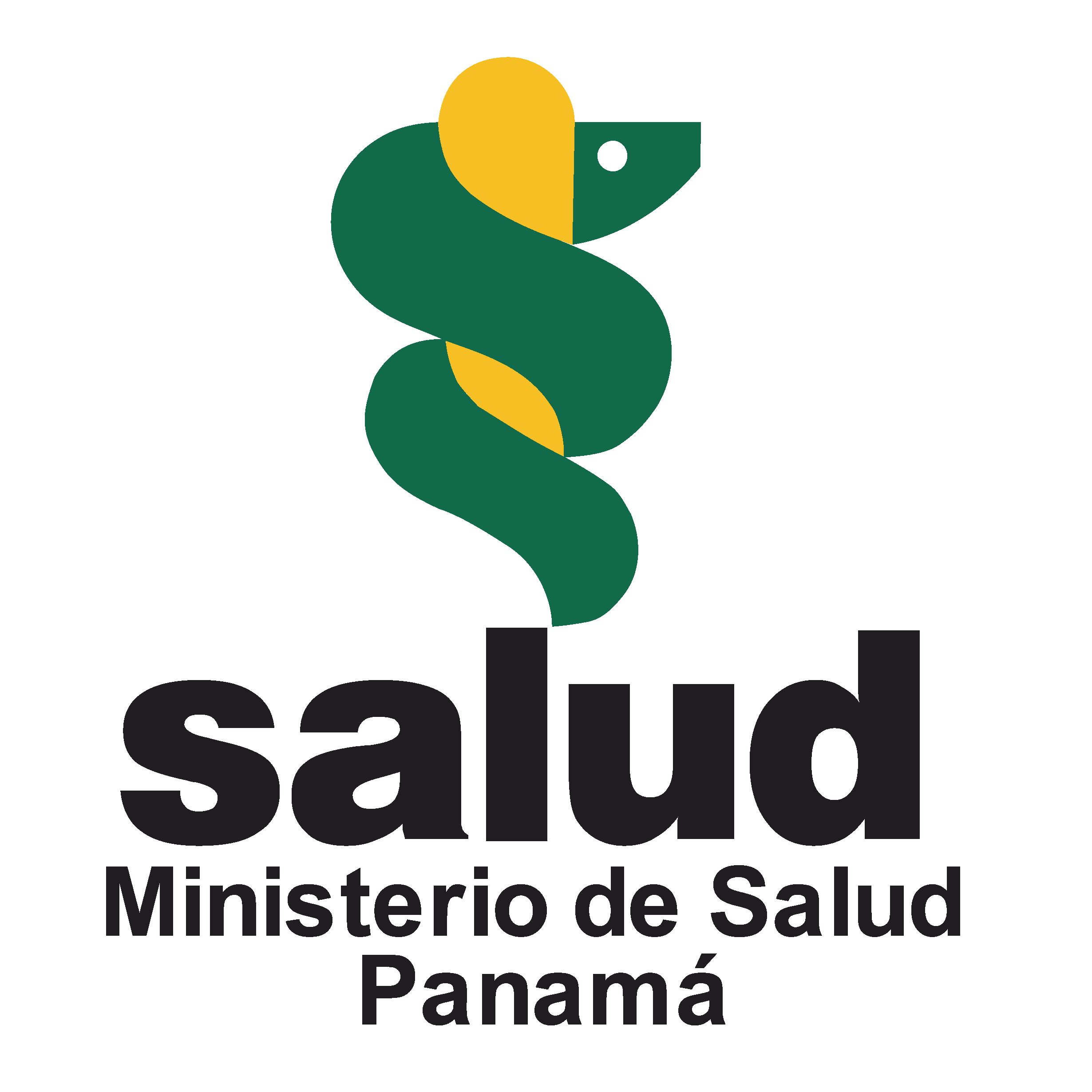 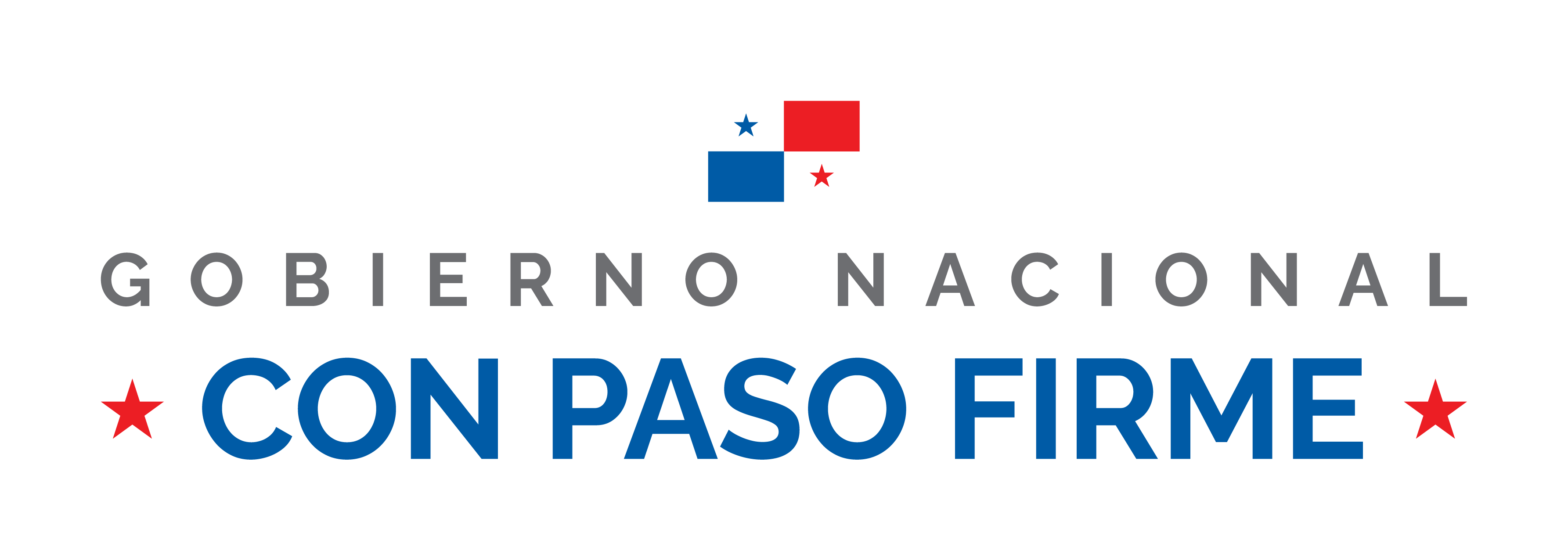 Key players and roles
Central Public Health Reference Laboratory.
Preparation of DTS panels for PT
Analyze the results obtained from the PT program
Provide feedback for test sites
Provide guidance for corrective actions
Conduct site supervision
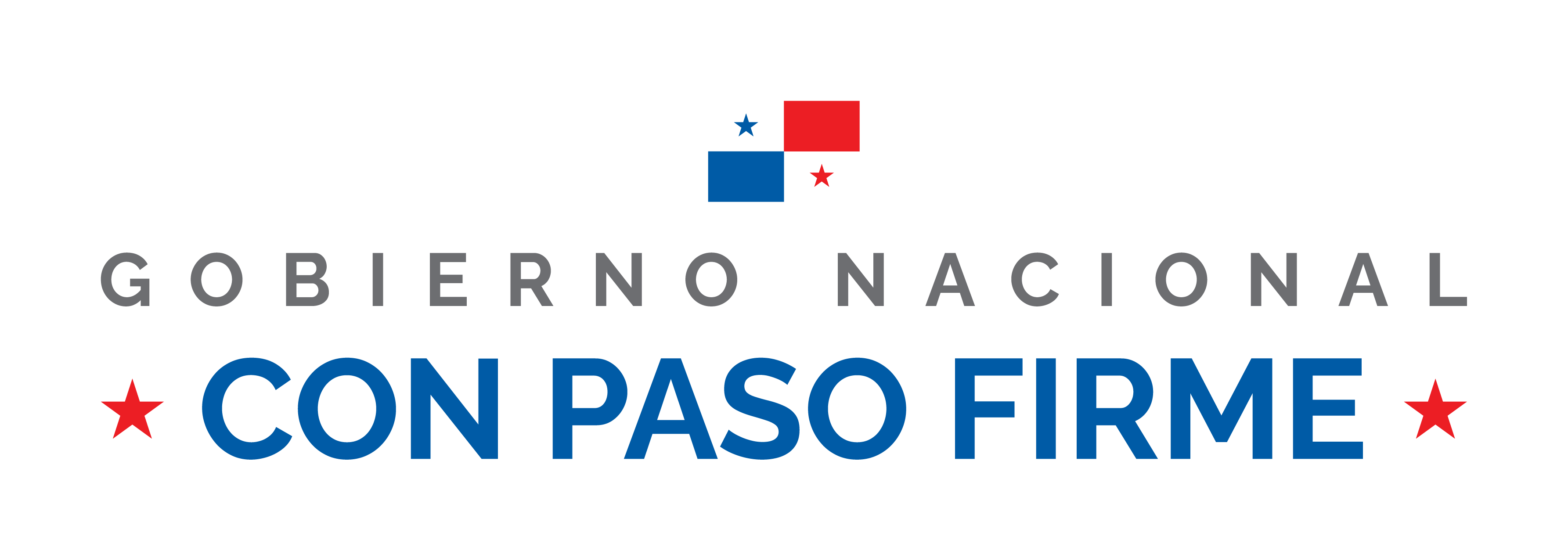 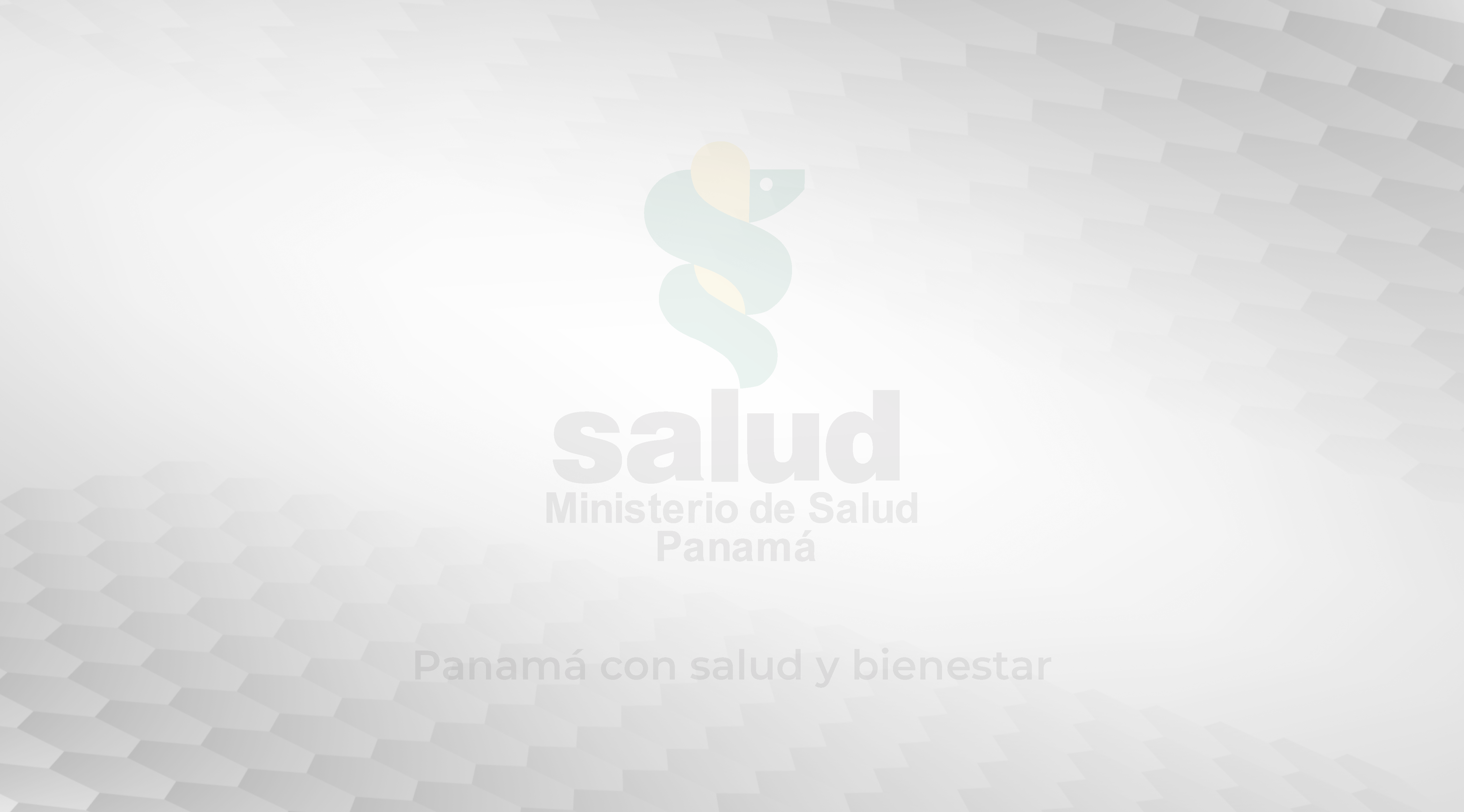 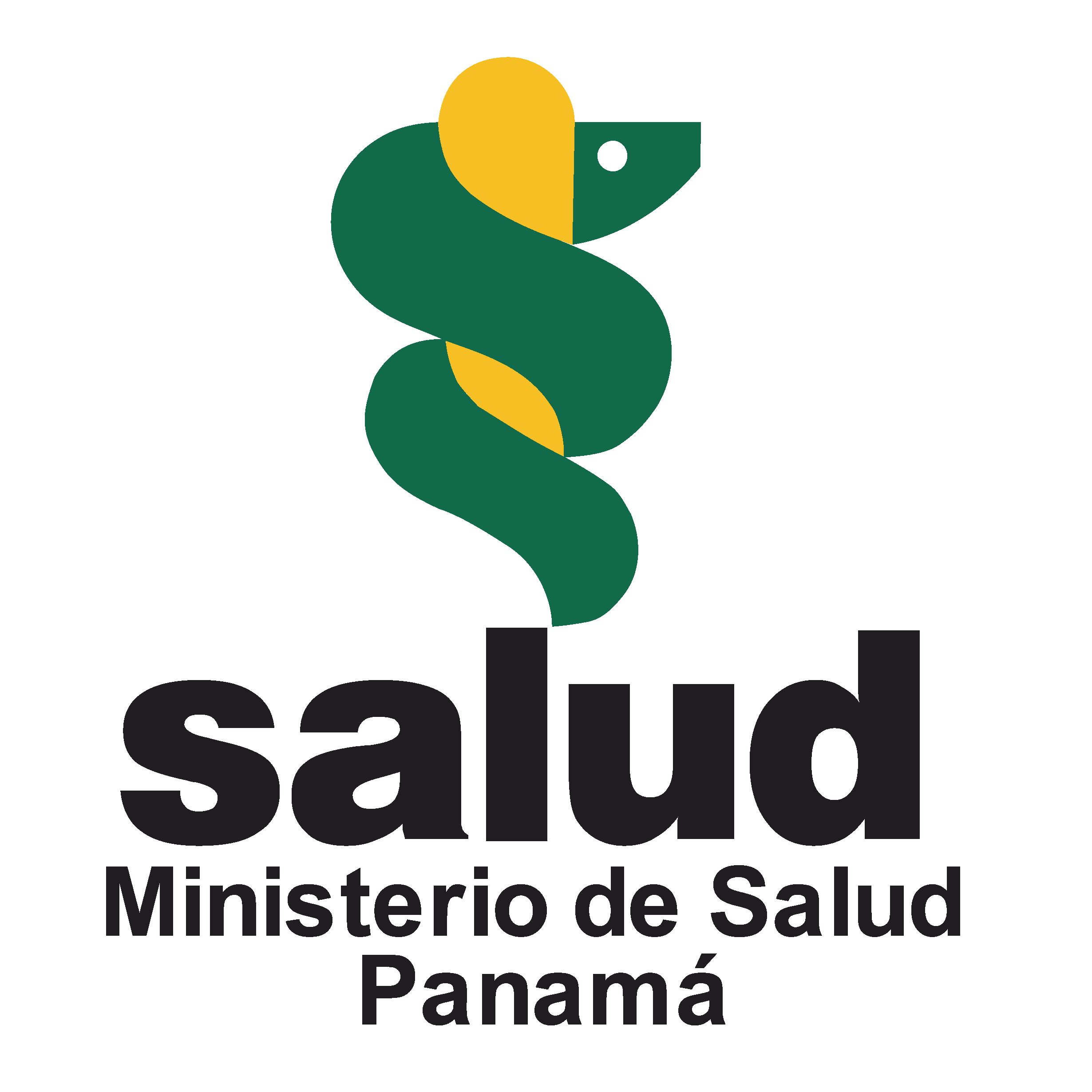 Key players and roles
Regional Laboratory (Bocas del Toro, Chiriqui, Veraguas, Los Santos, Herrera, Comarca Ngäbe Bugle.
Training for PT program administrators
Preparation of DTS panels for PT
Panel distribution
Collect DTS results forms
Enter data in excel
Analyze the results obtained from the EQEP 
Distribute the results report 
Providing feedback 
Provide feedback for test sites
Provide guidance for corrective actions
Conduct site supervision
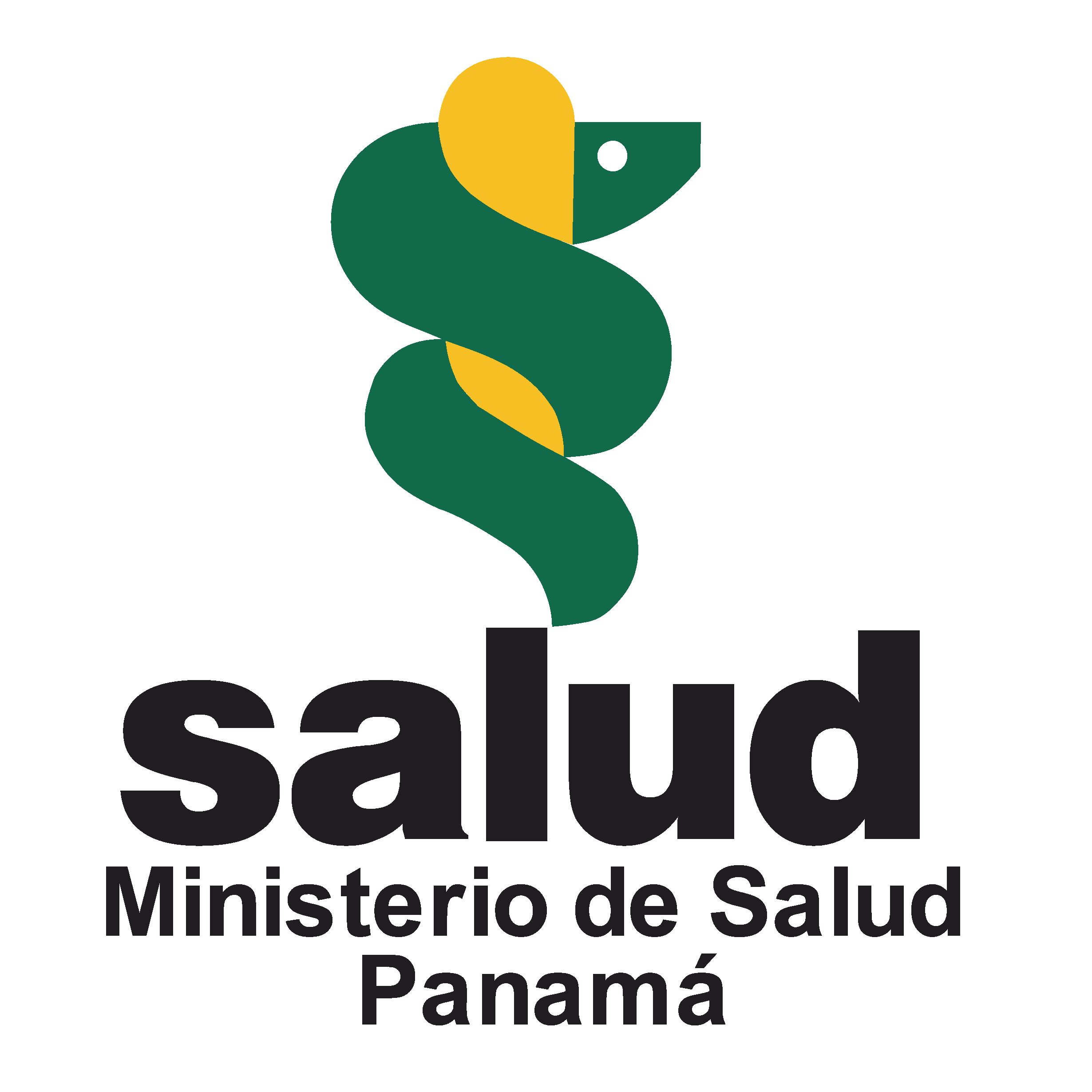 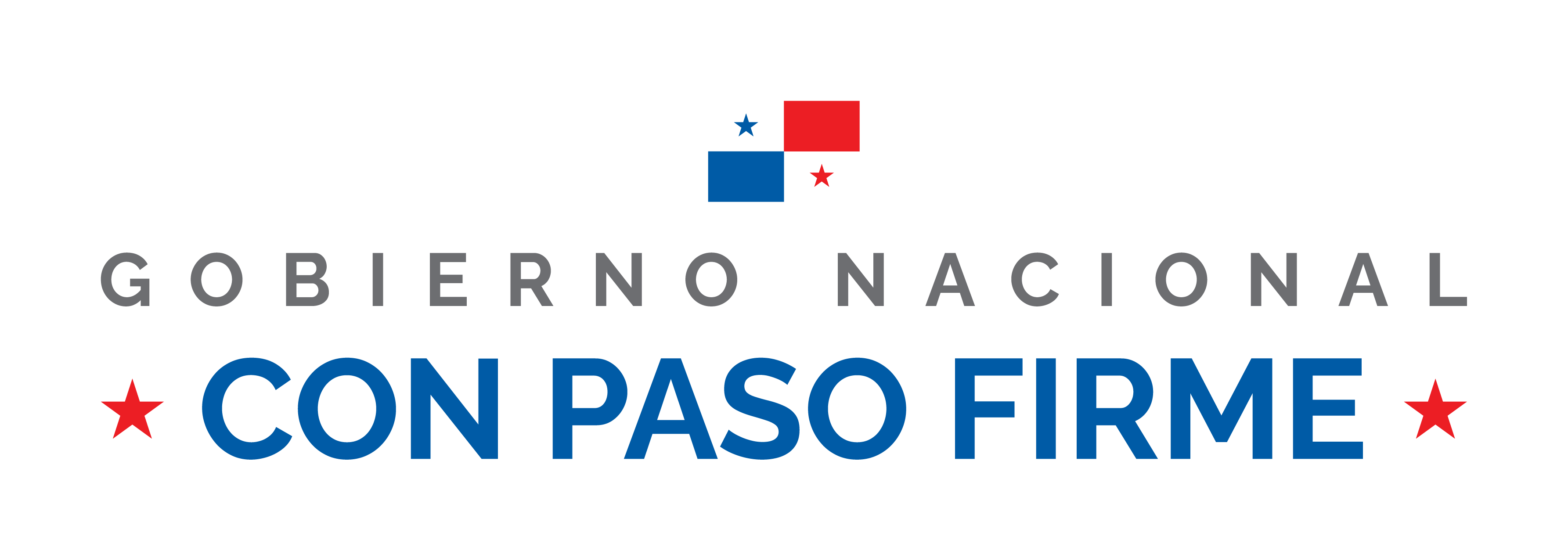 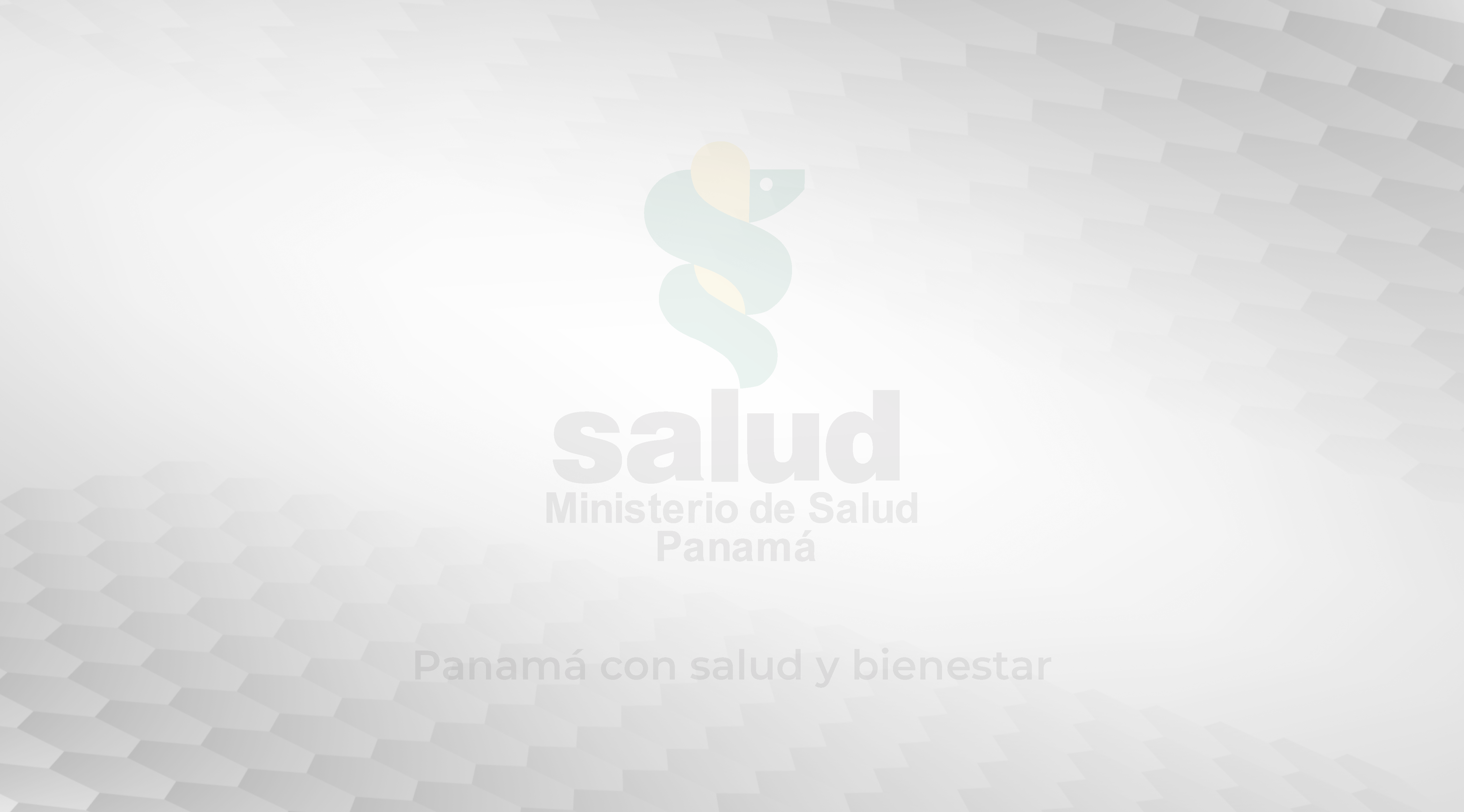 Key players and roles
Local Laboratory
Verify panel components at the time of receipt
Rehydrate the DTS panel
Test in accordance with the country's algorithm
Submit the report within the time limit
Report problems with the test or any device
Review feedback report
Execute corrective actions
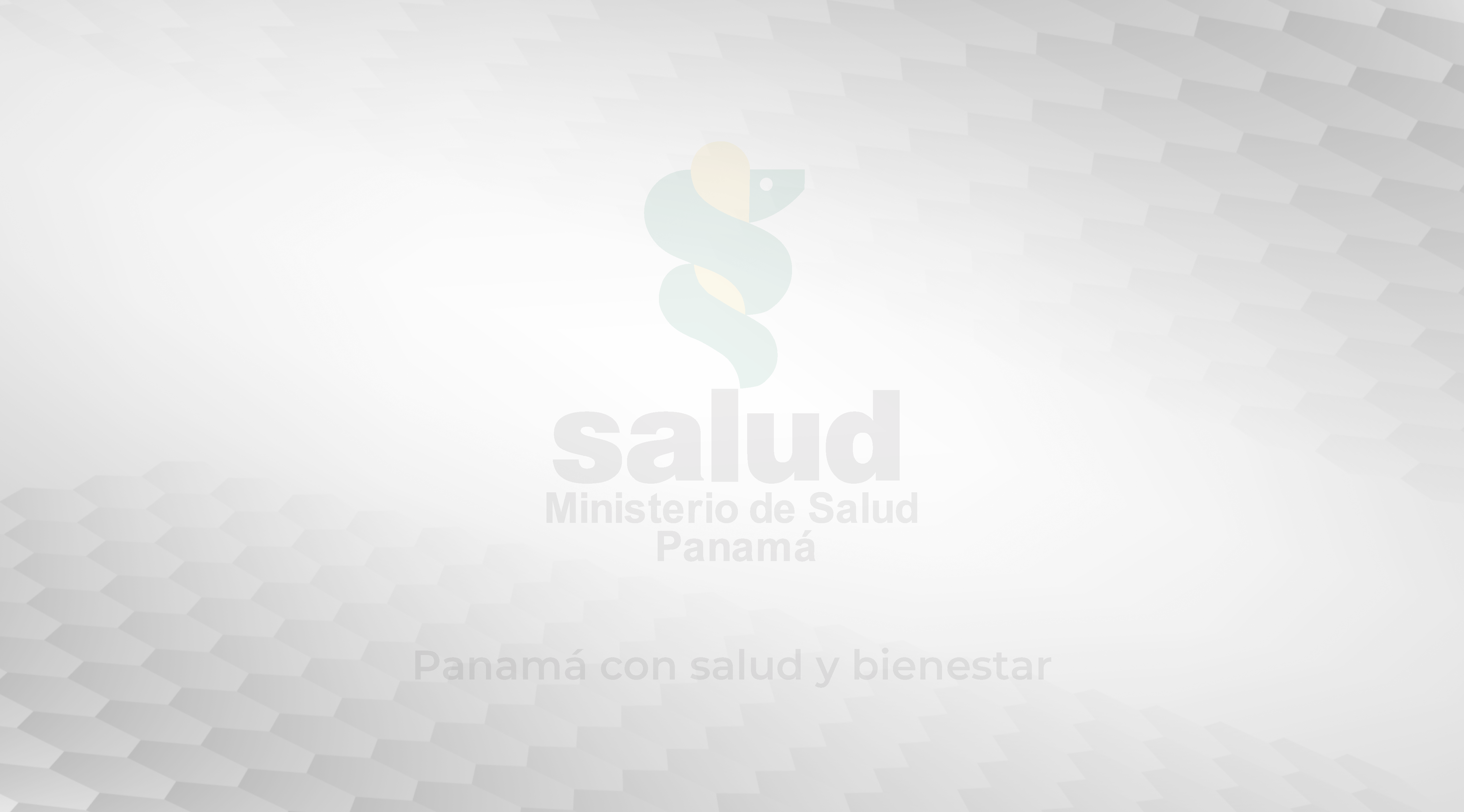 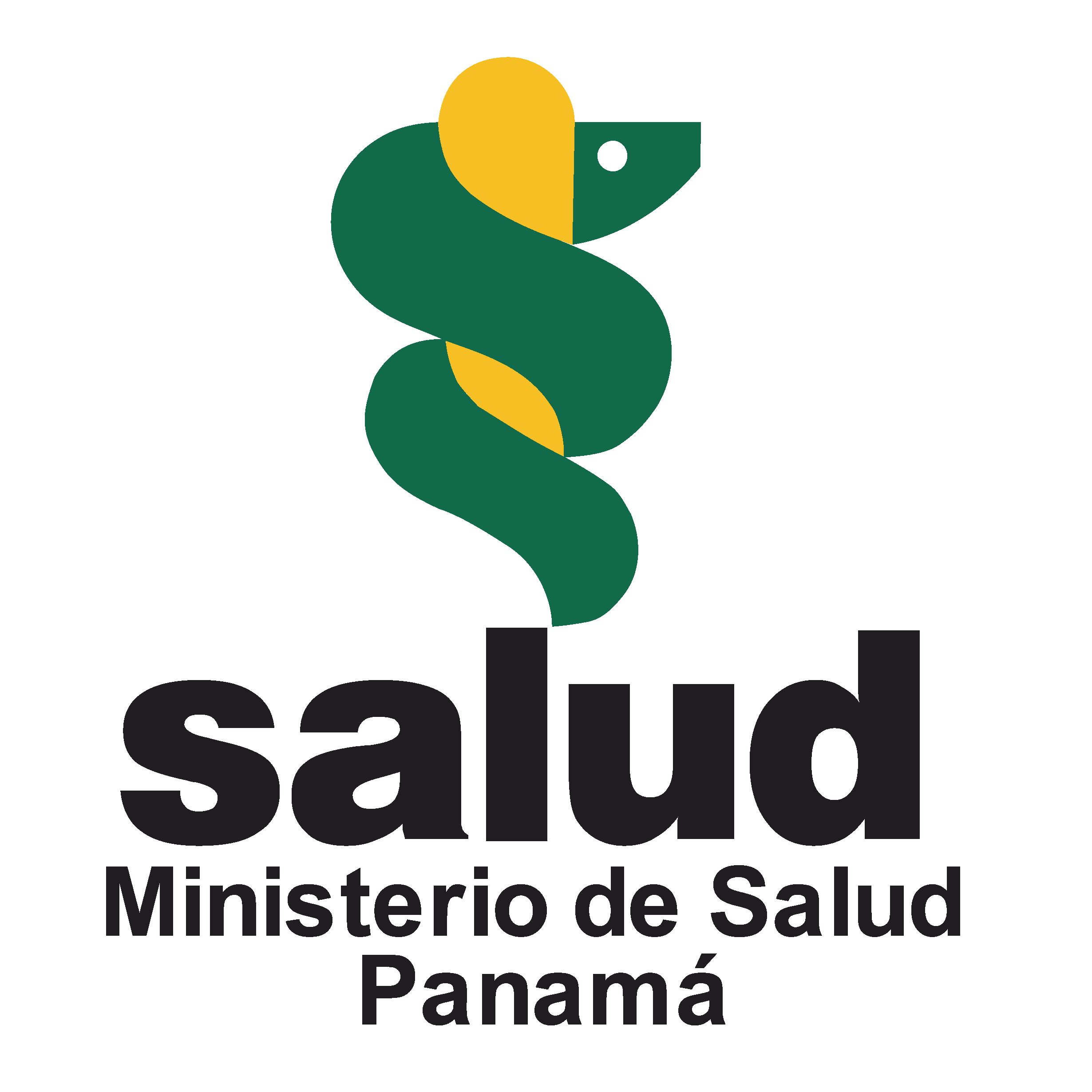 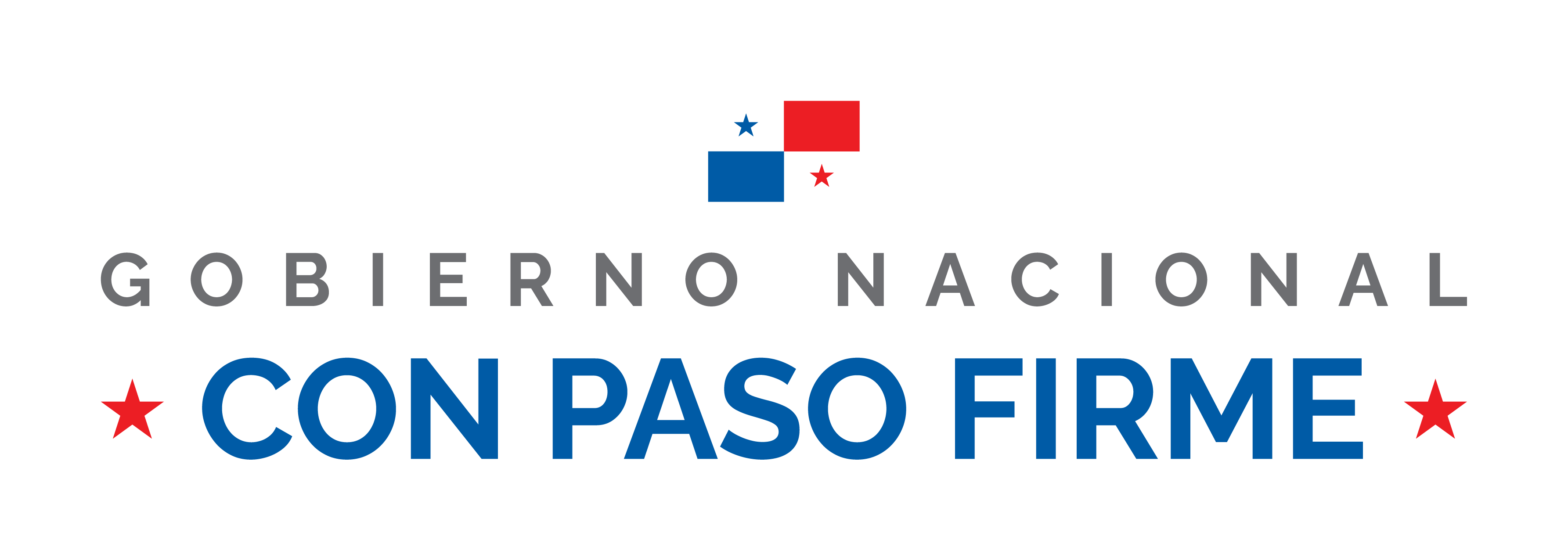 Panel production and distribution
Annual meeting in the Chiriqui Health Region
Once a year LCRSP/ICGES
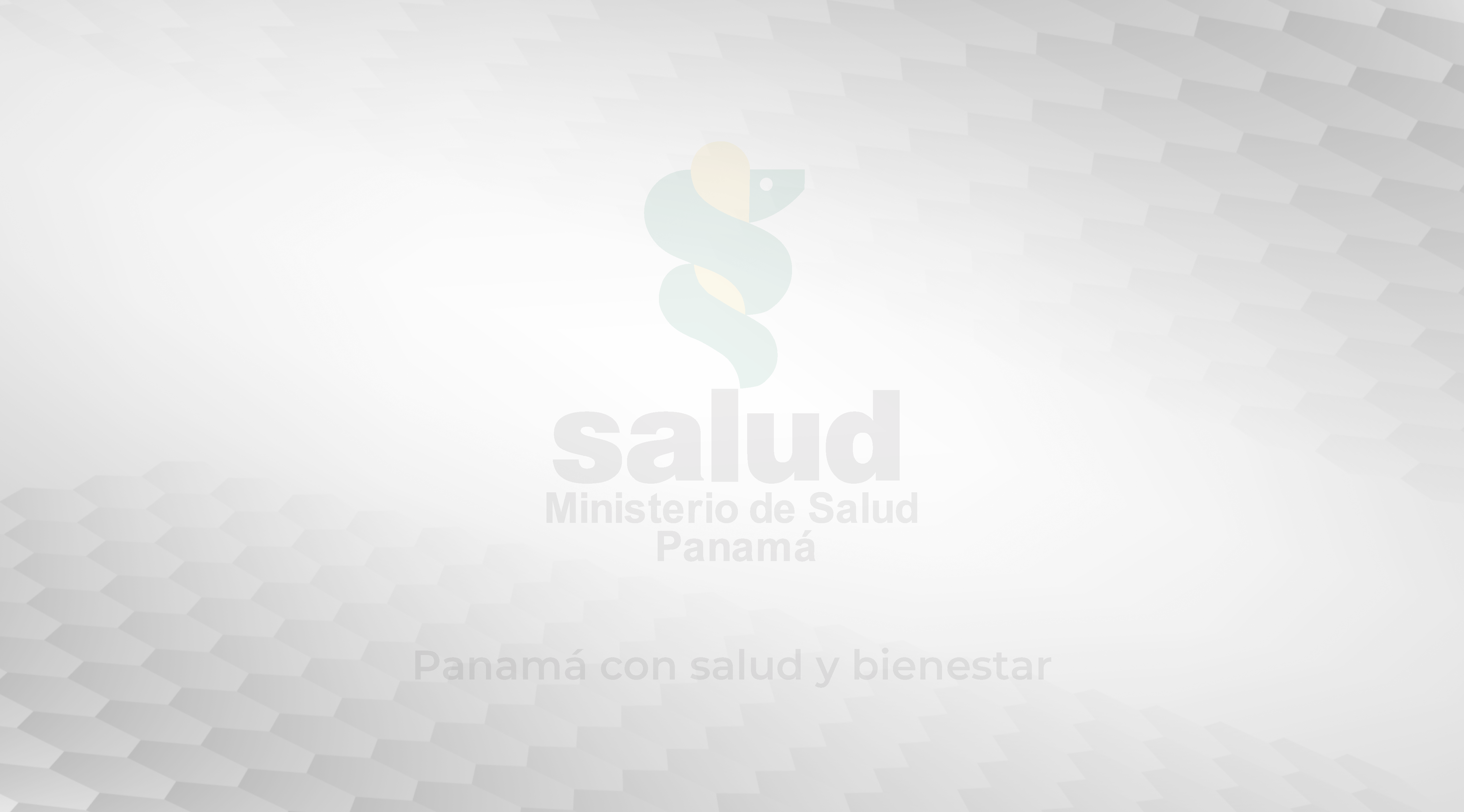 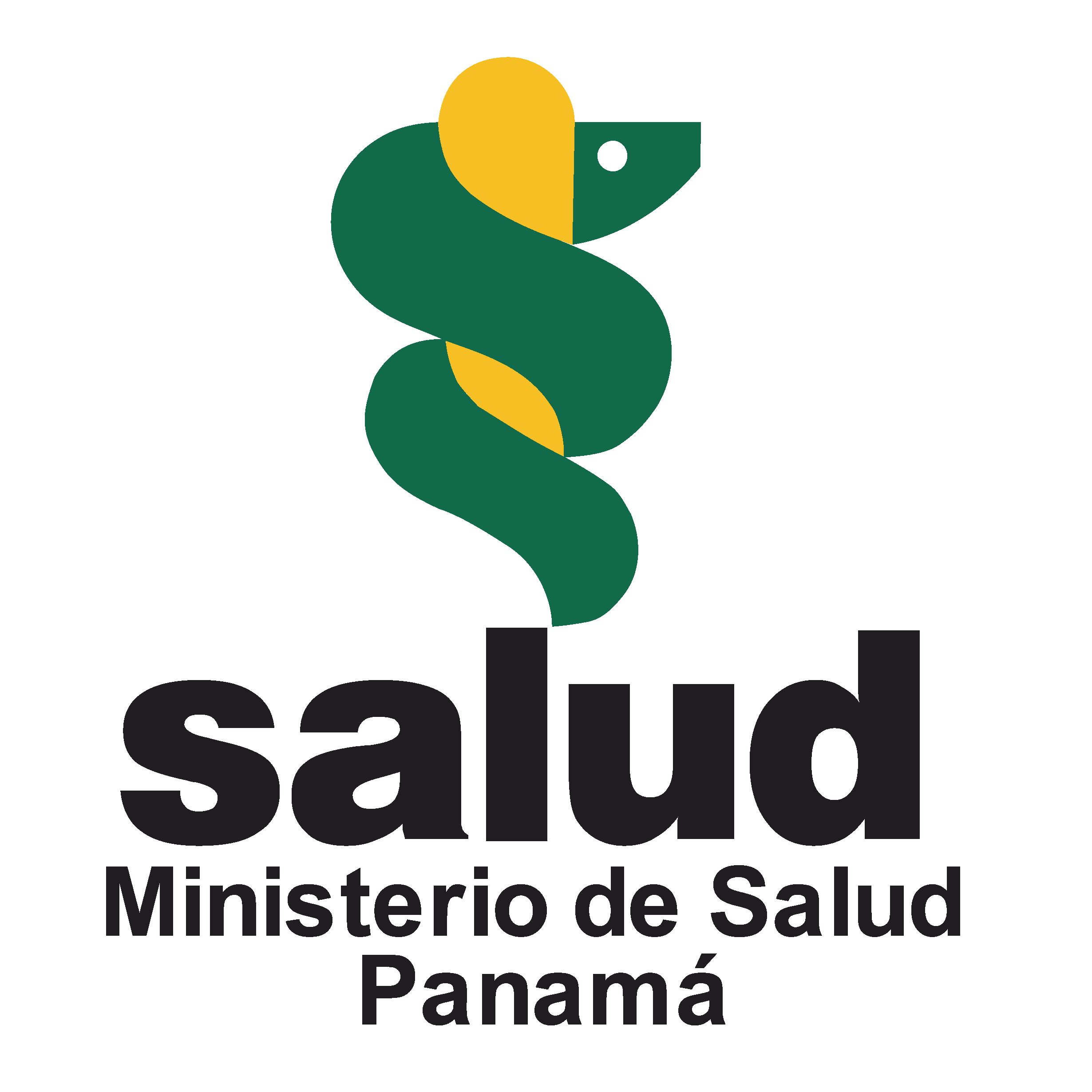 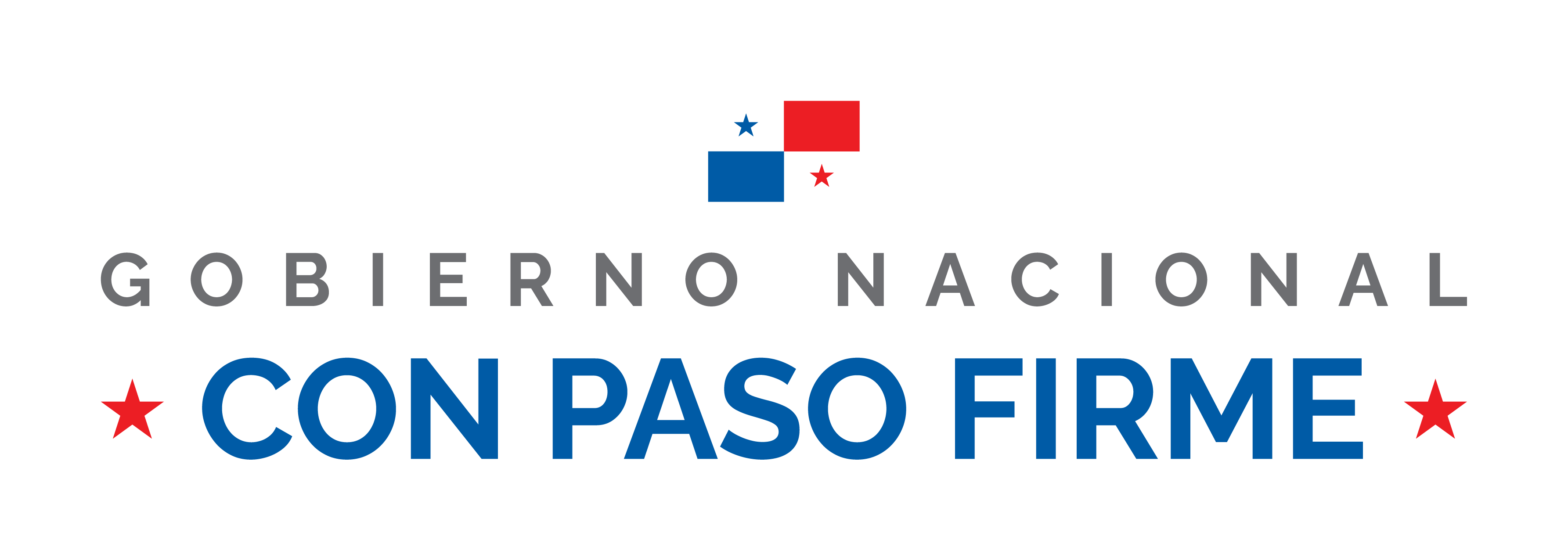 Expansion plans
Inclusion of private laboratories.
Include laboratories of the Social Security Fund.
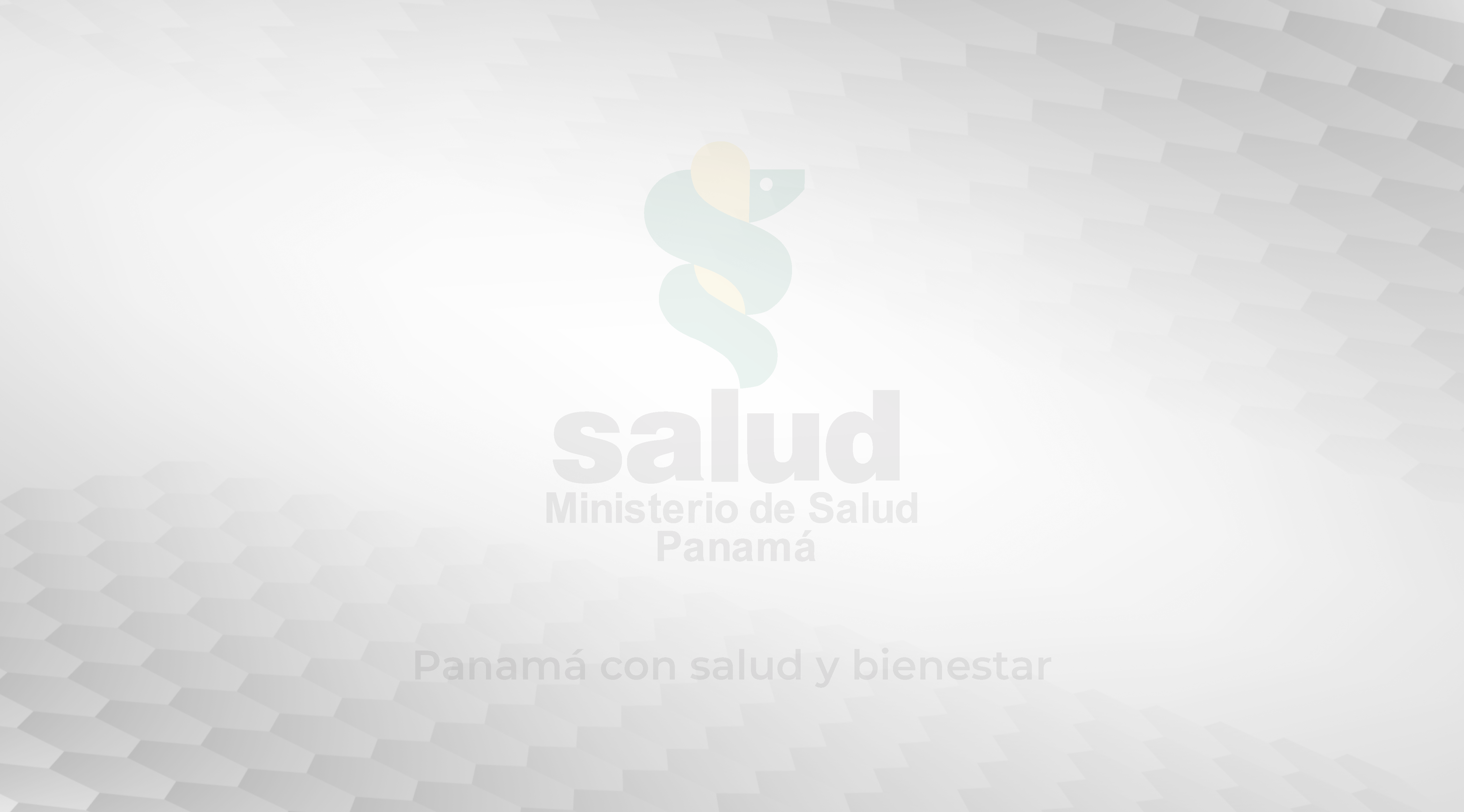 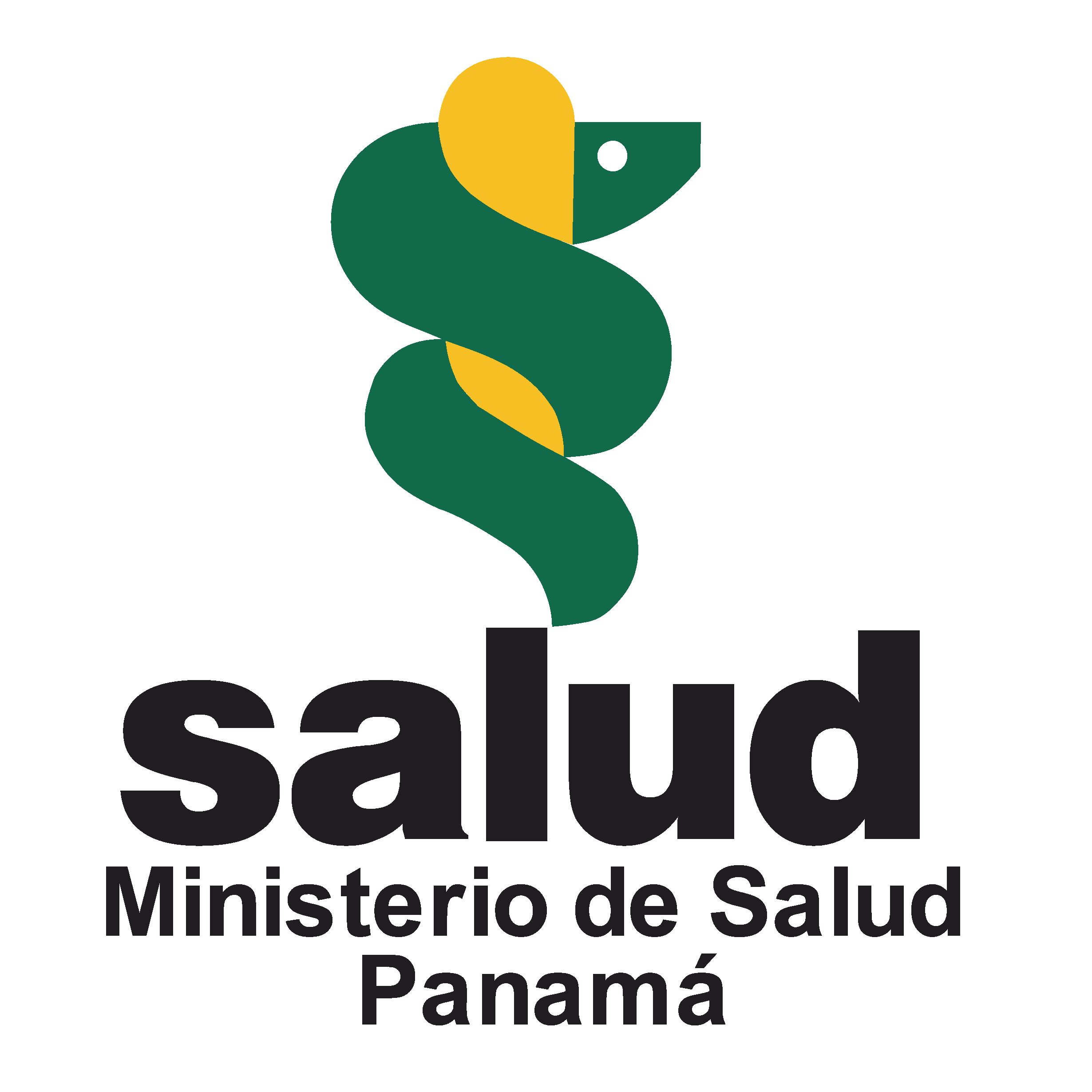 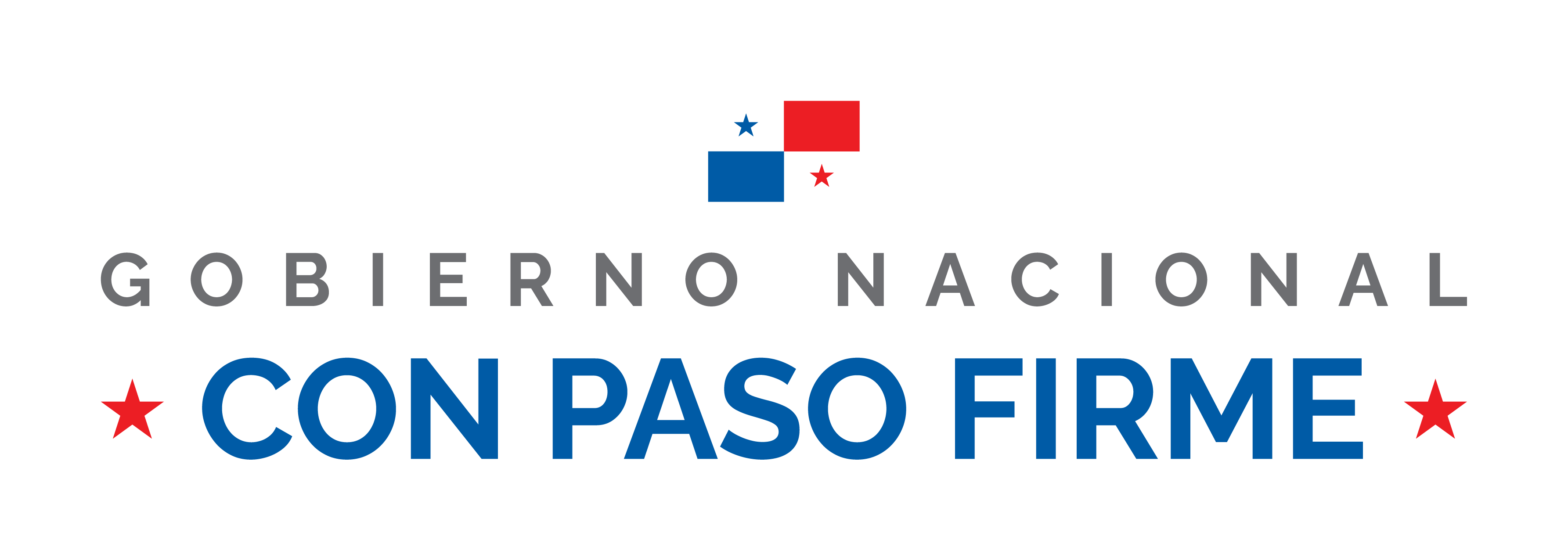 Lessons learned
Follow-up meetings and data presentations are important.
Site visits for training supervision are needed.  
Decentralization of proficiency programs by health regions.
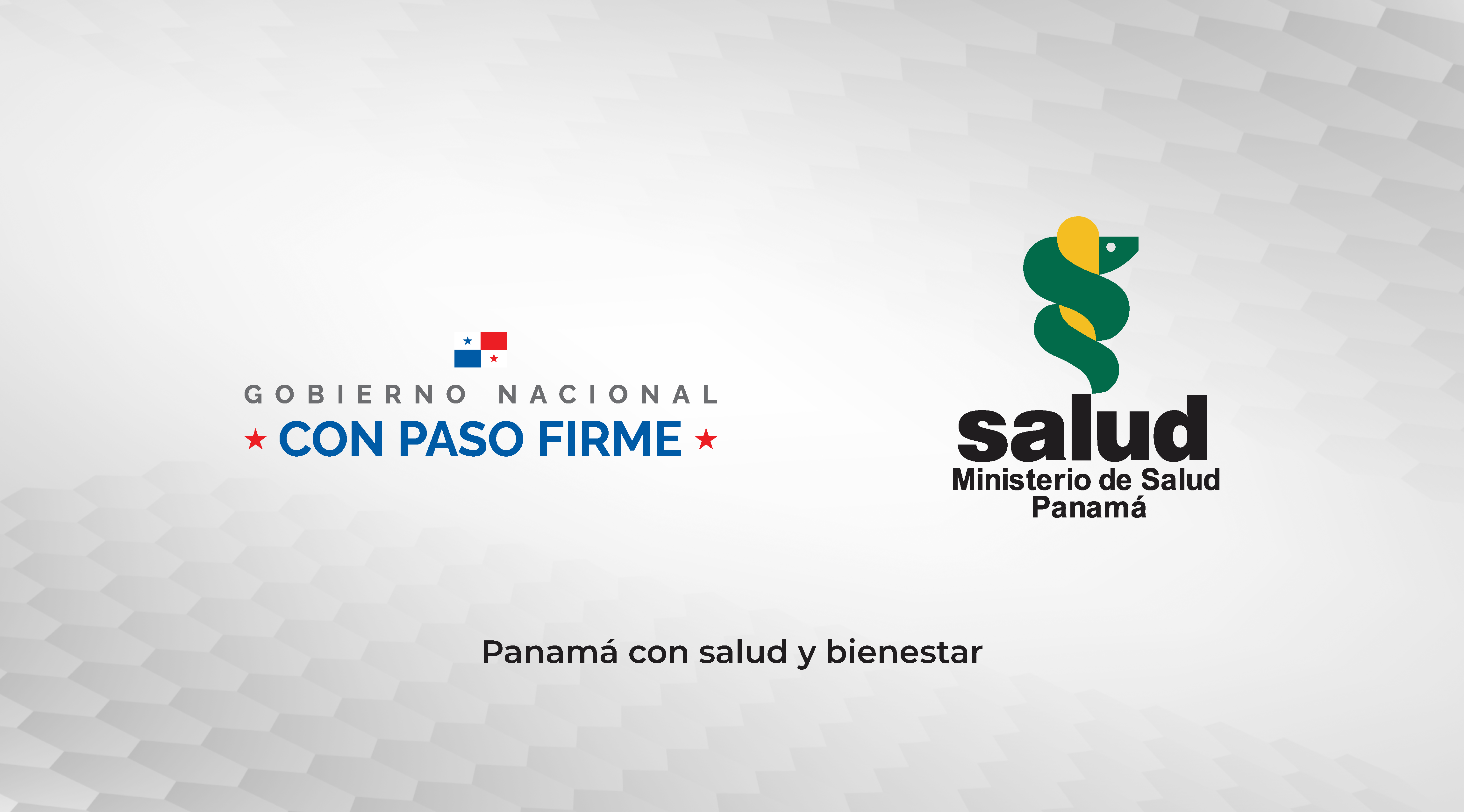